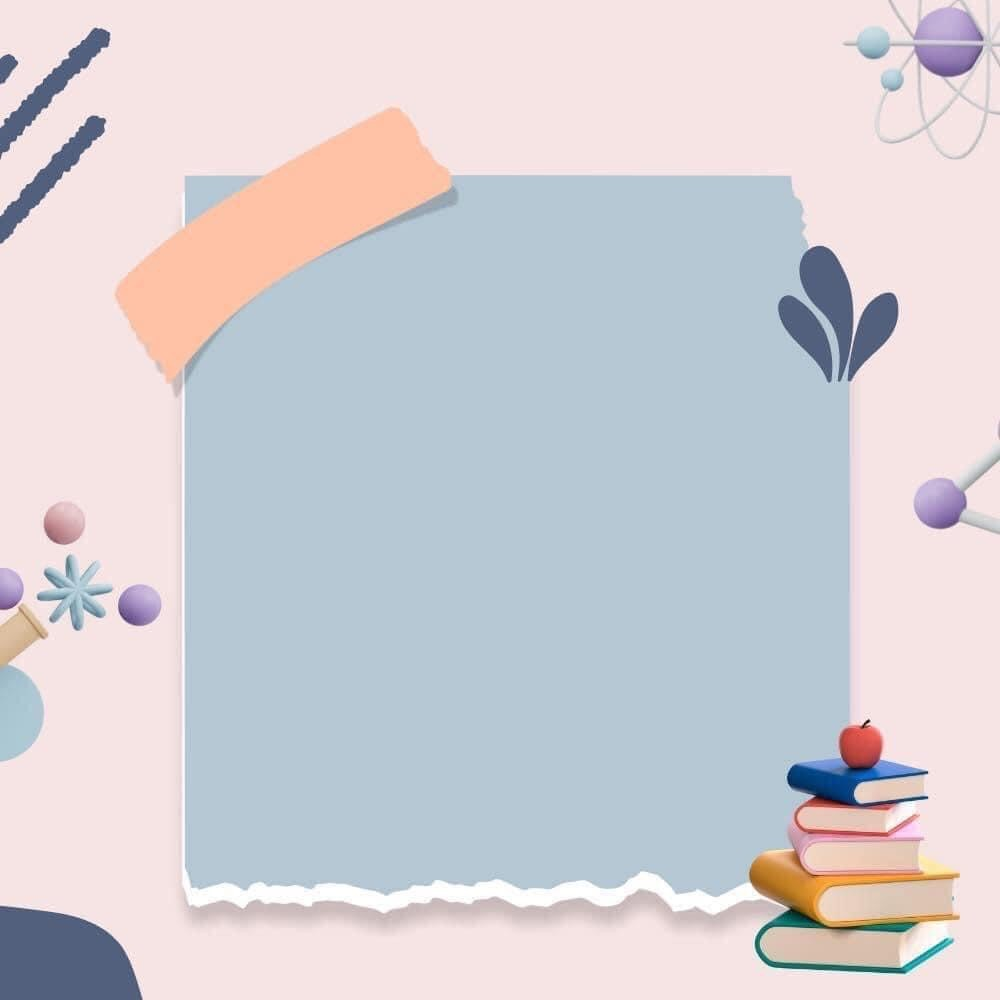 TRƯỜNG TIỂU HỌC ĐOÀN LẬP
Môn Tiếng Việt- Viết
Lớp 4A
Giáo viên: Nguyễn Thị Thanh
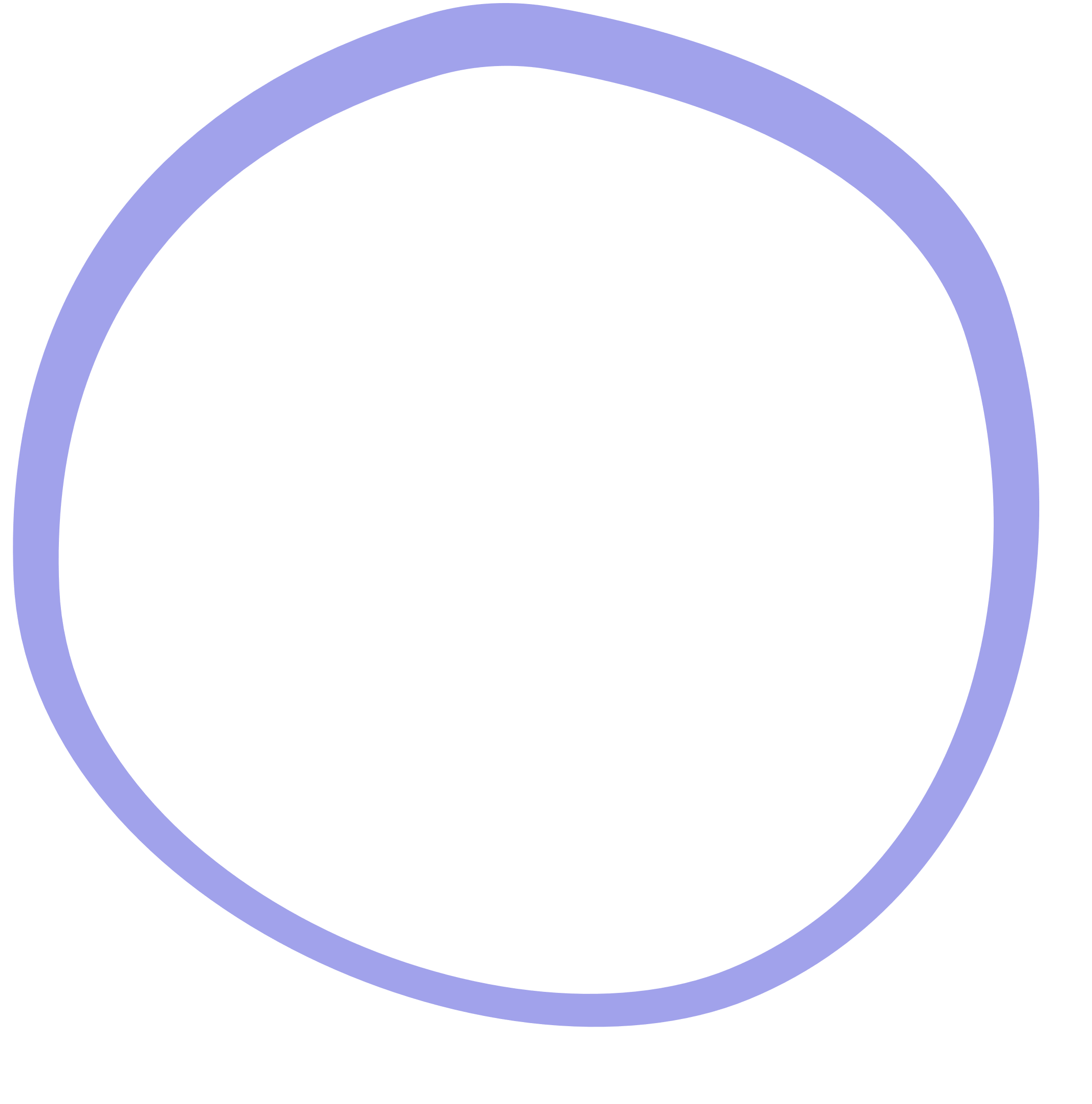 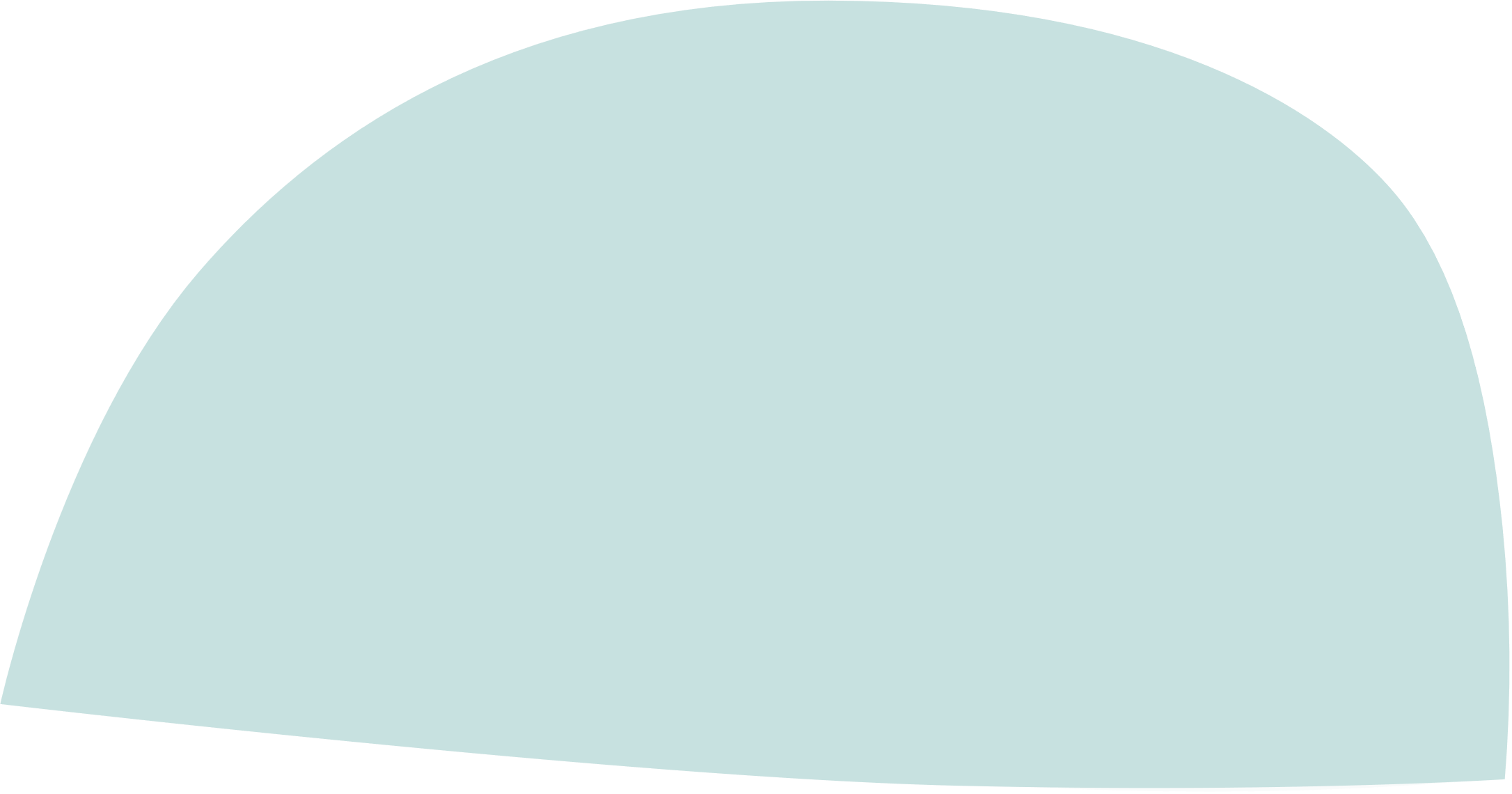 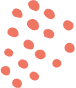 Đề bài: Viết bài văn thuật lại một hoạt động trải nghiệm em đã tham gia và chia sẻ suy nghĩ, cảm xúc của mình về hoạt động đó.
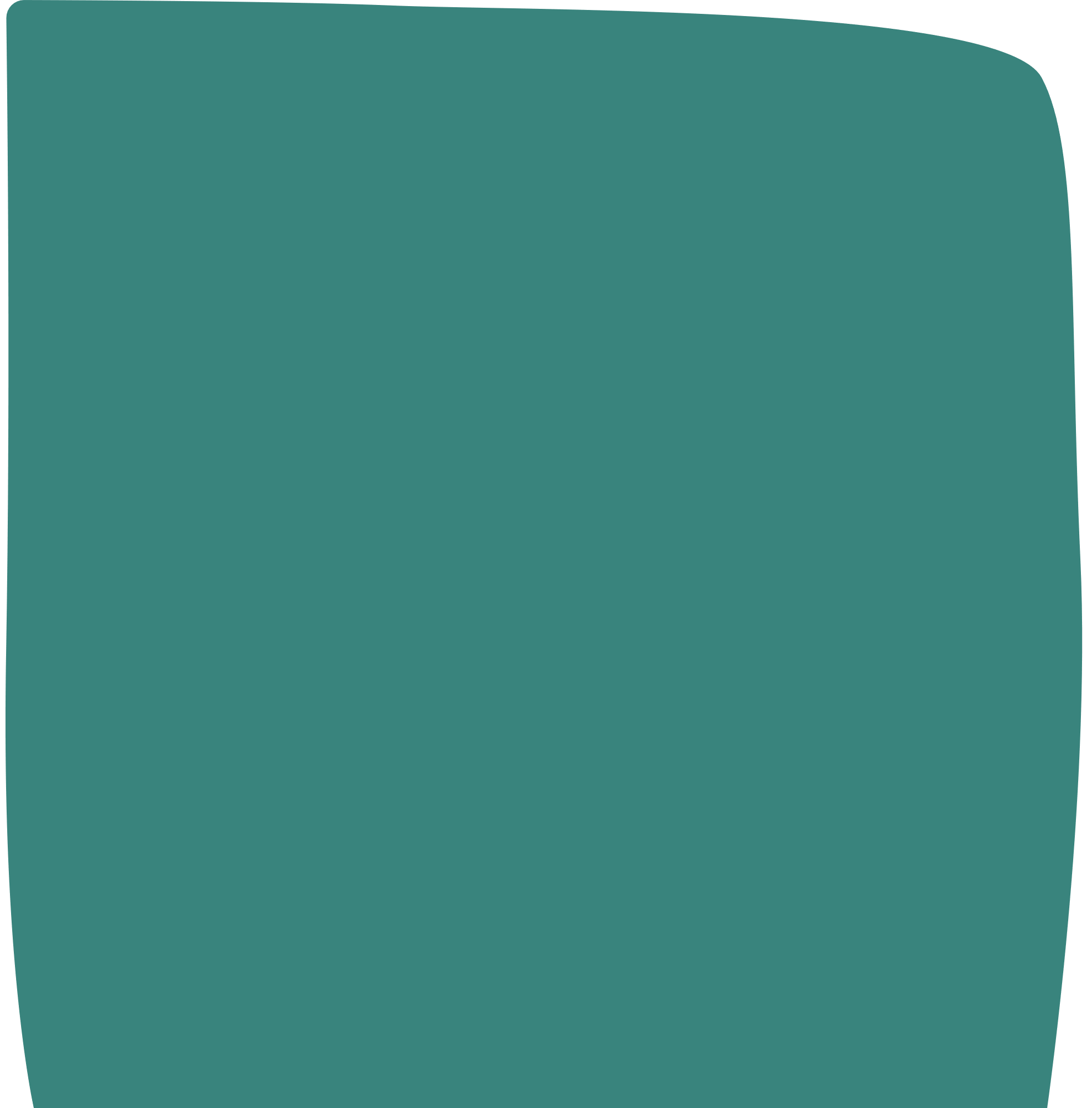 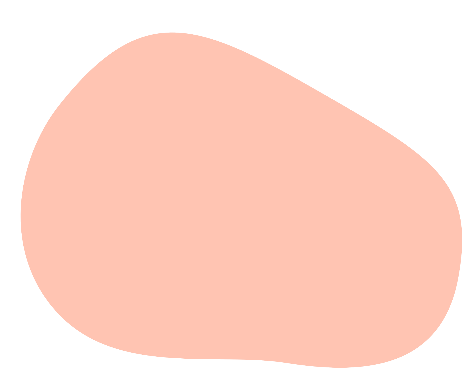 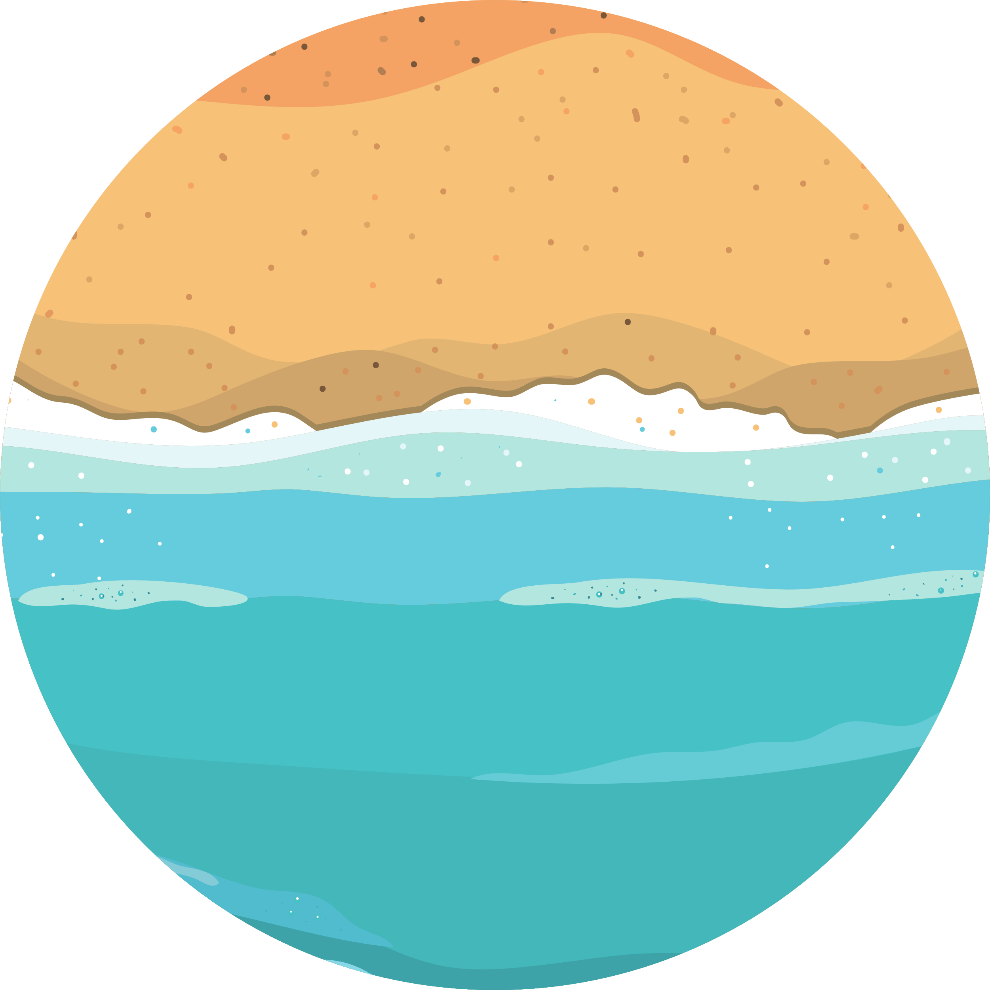 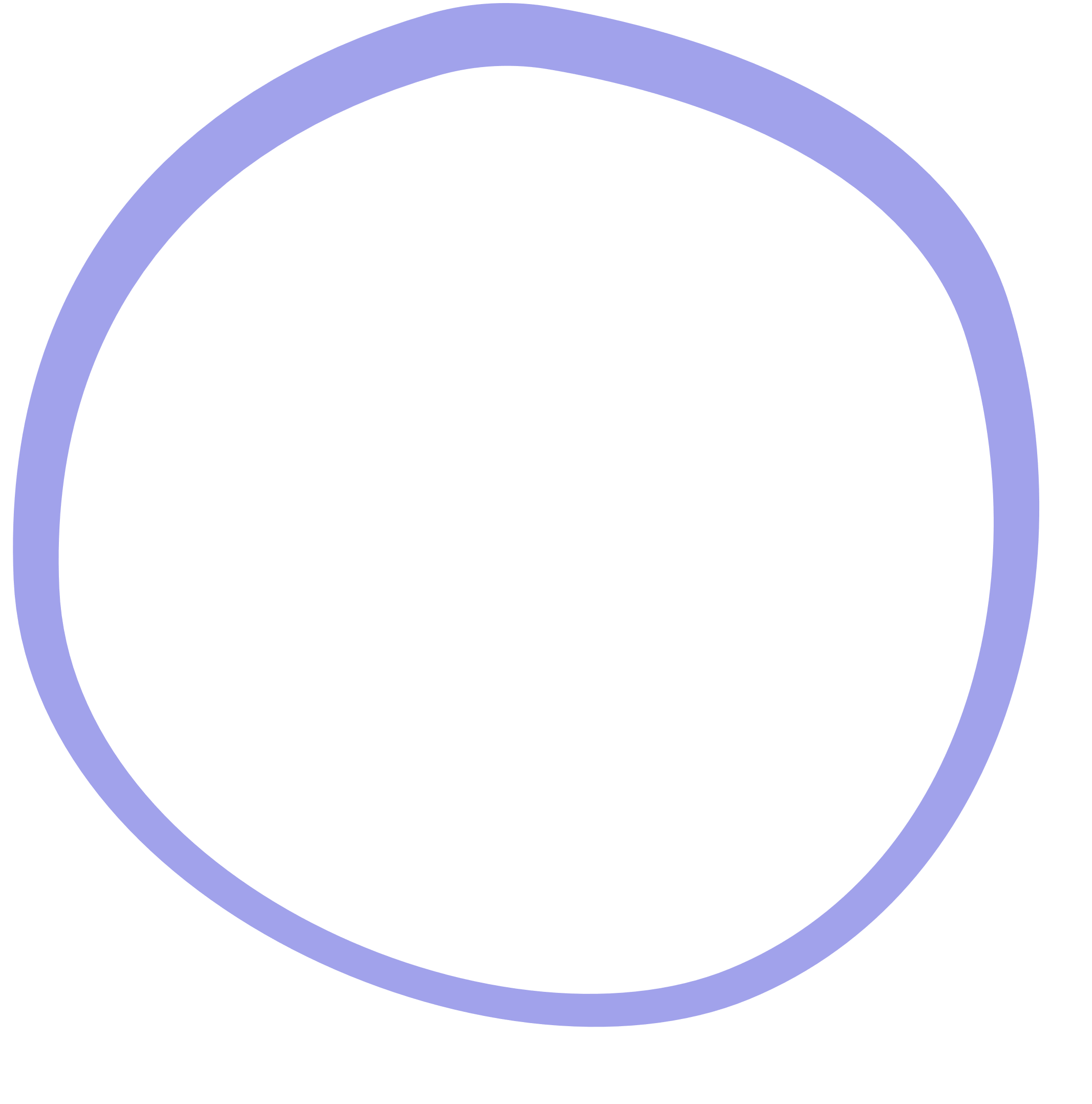 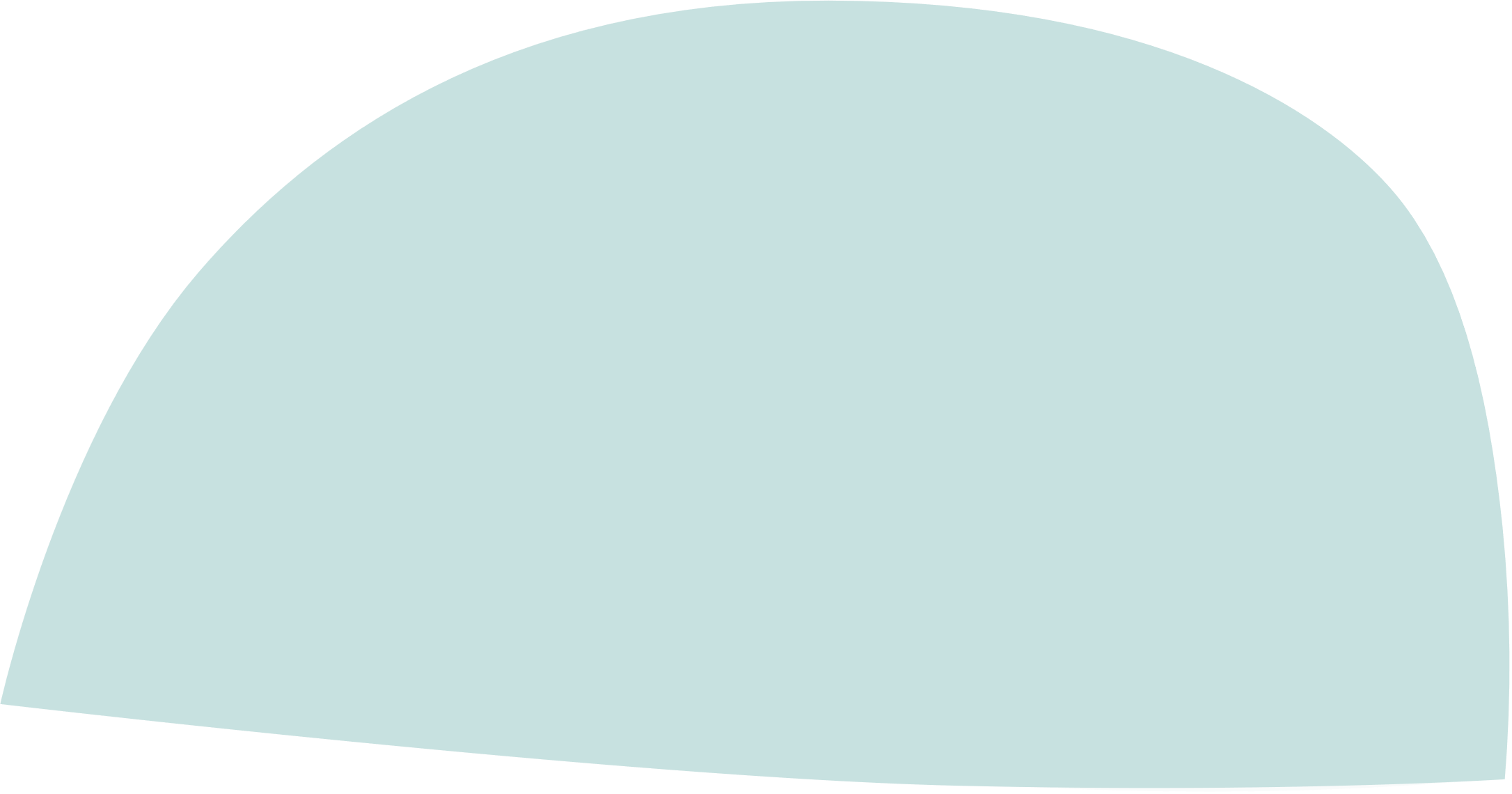 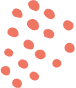 Đề bài: Viết bài văn thuật lại một hoạt động trải nghiệm em đã tham gia và chia sẻ suy nghĩ, cảm xúc của mình về hoạt động đó.
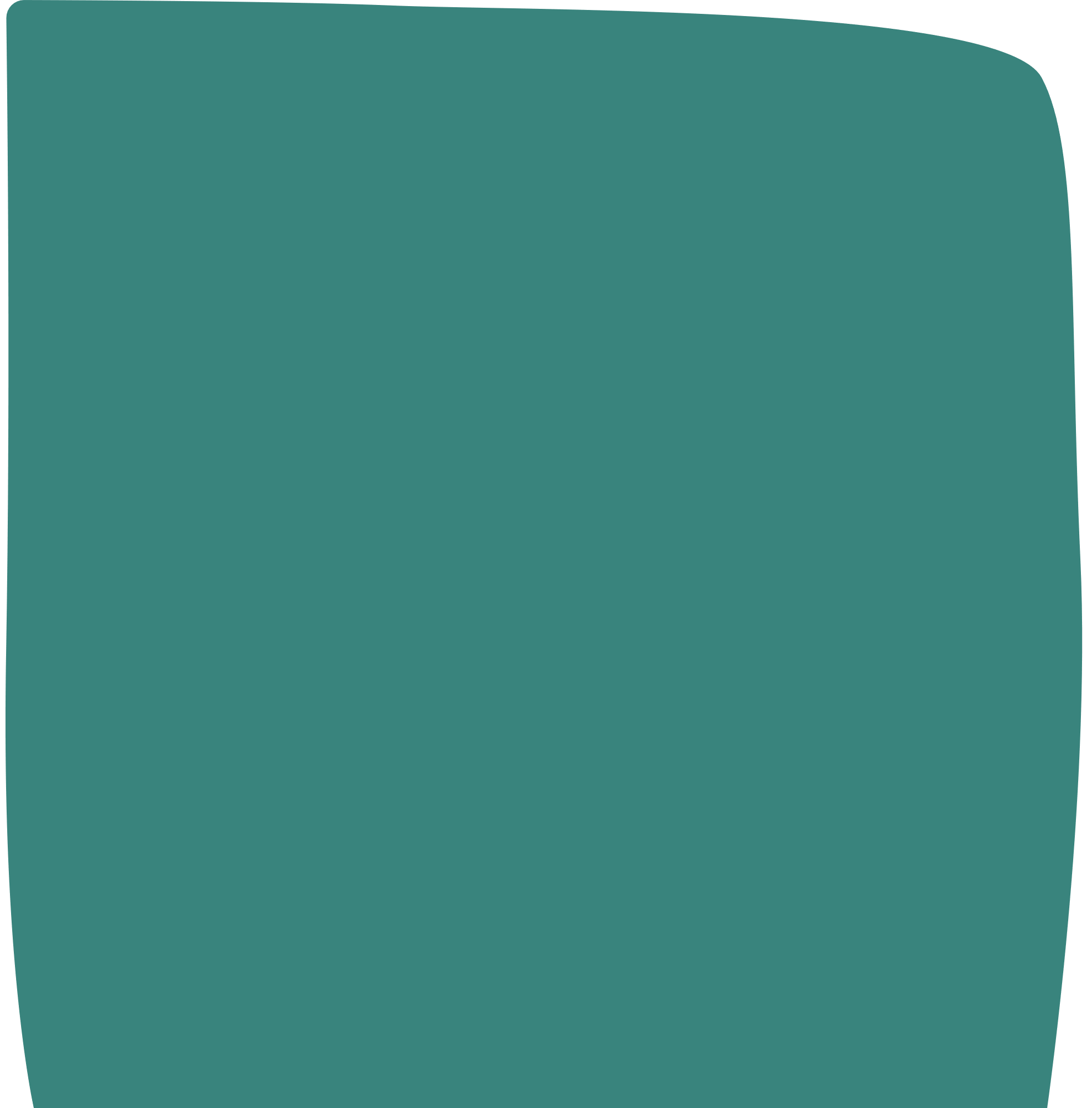 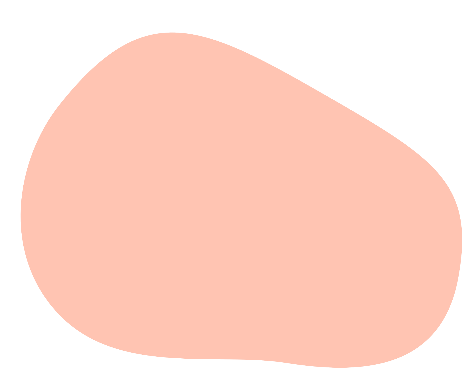 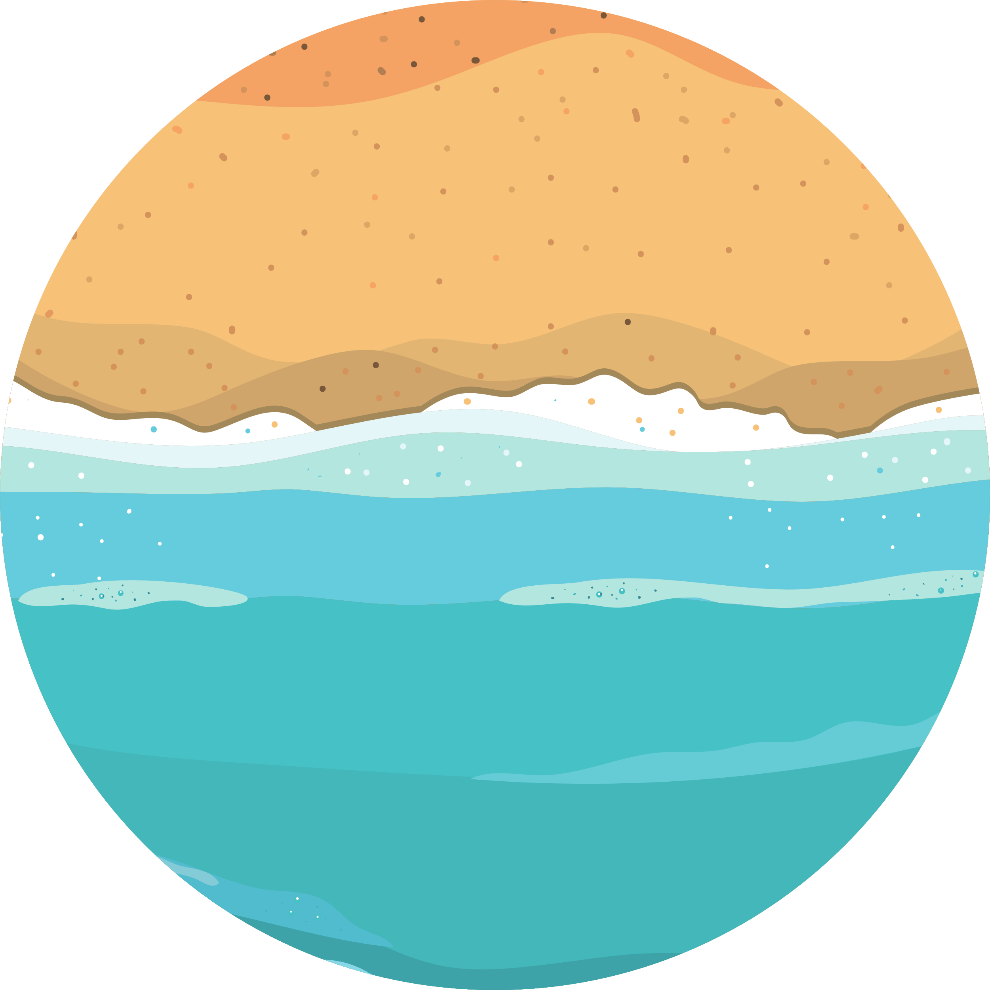 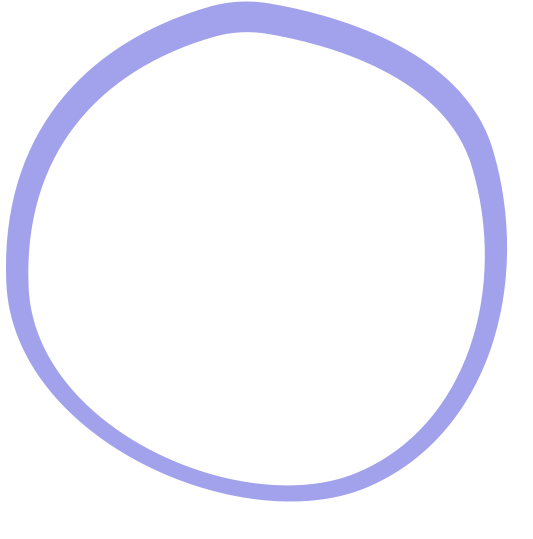 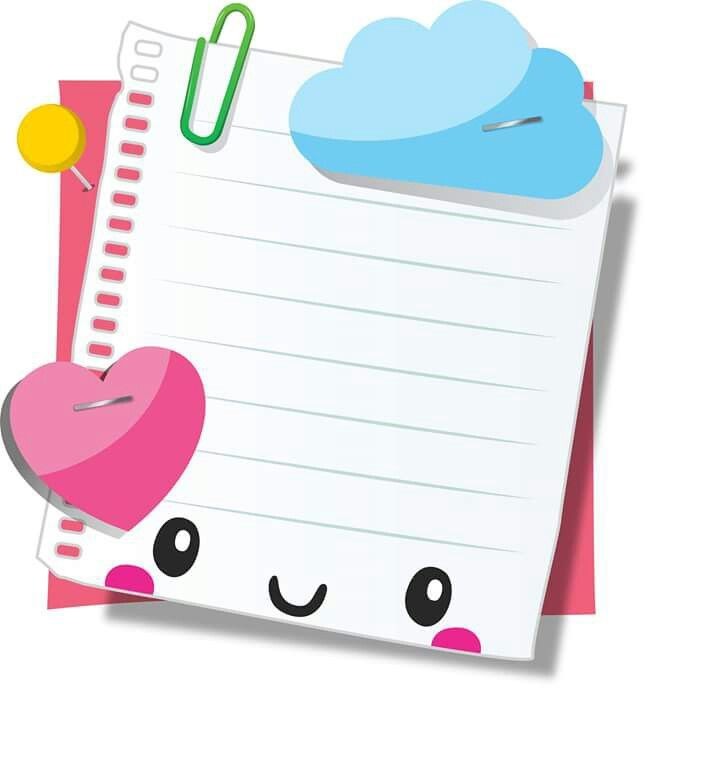 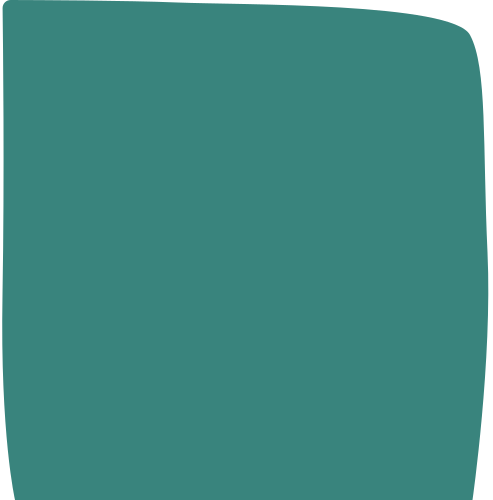 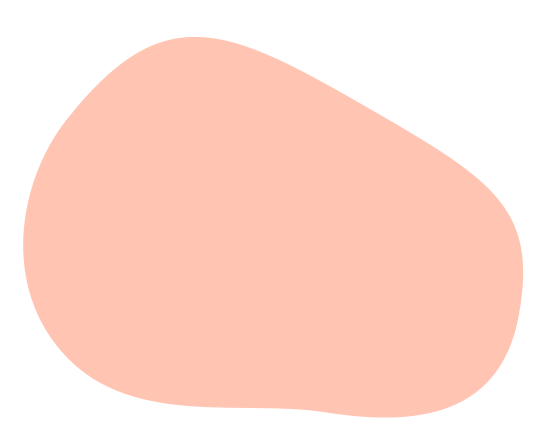 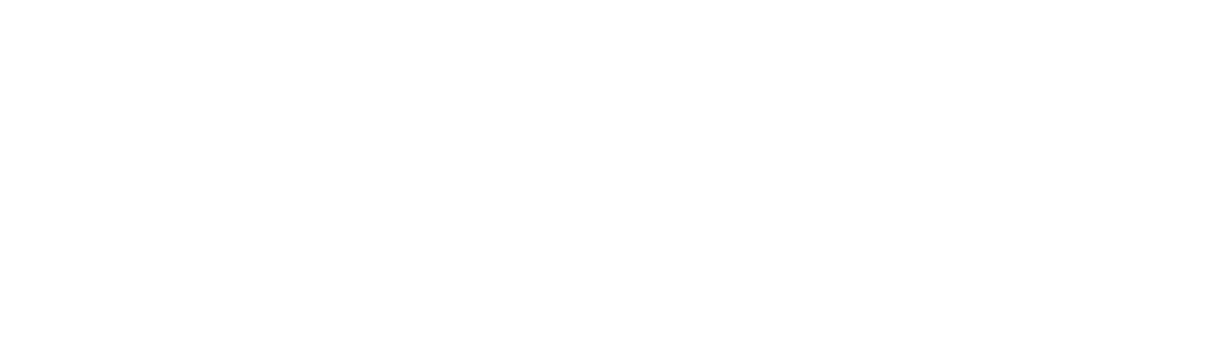 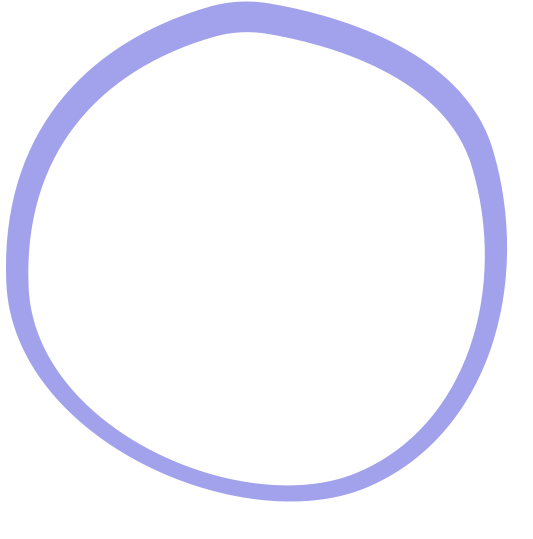 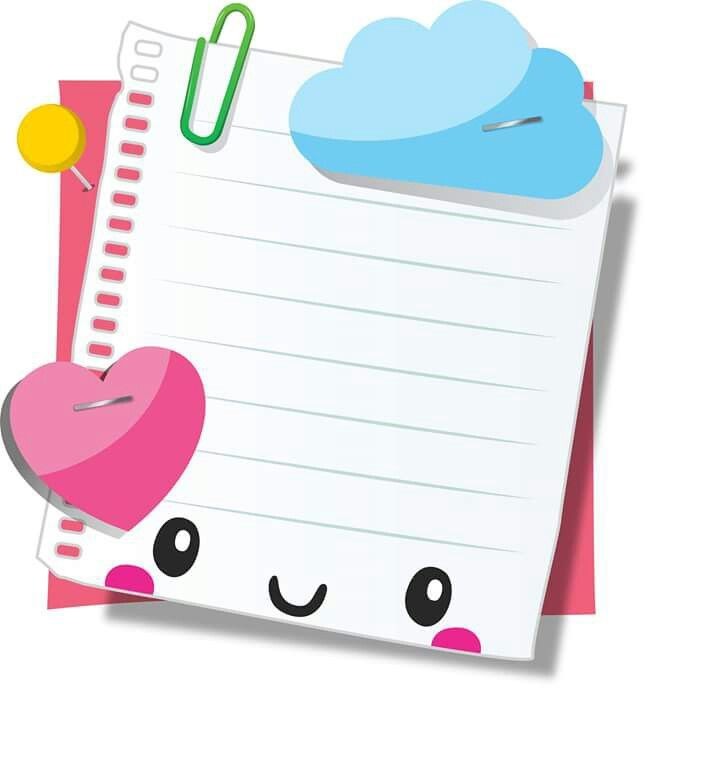 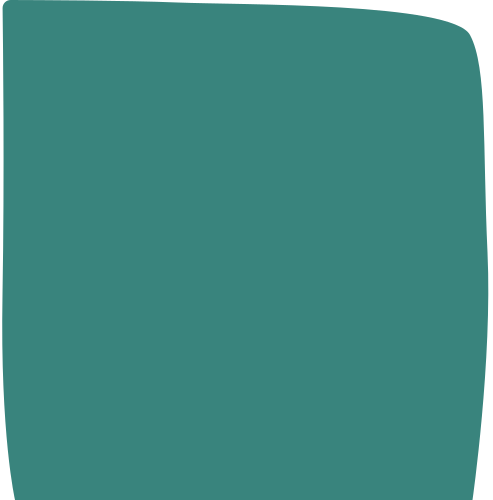 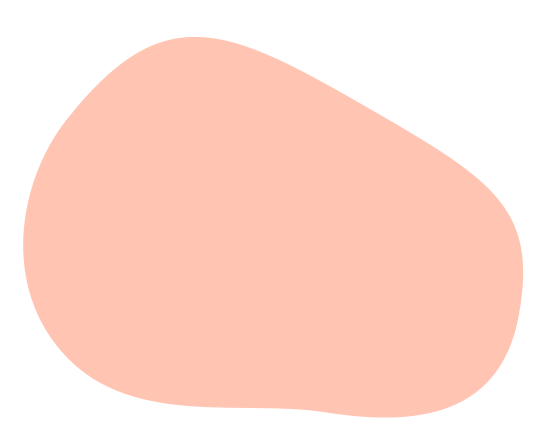 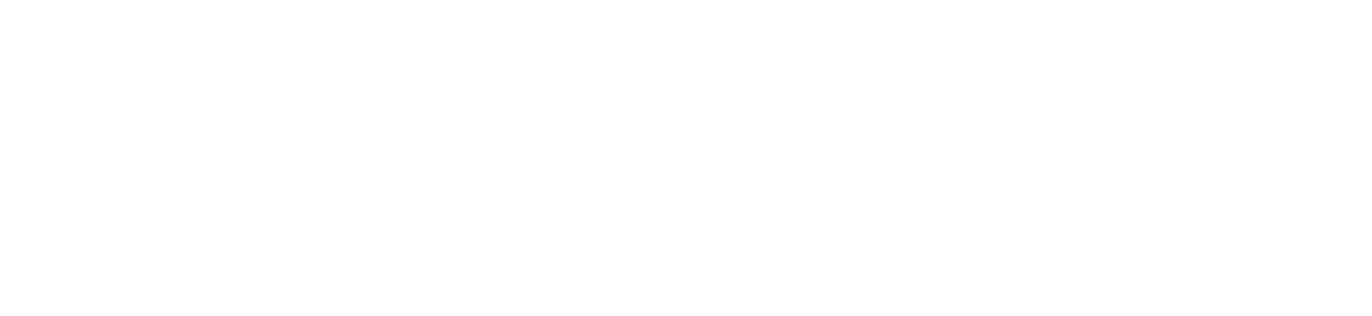 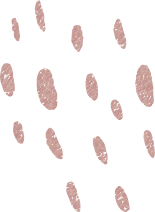 Dựa vào nội dung đã chuẩn bị, lập dàn ý theo hướng dẫn dưới đây:
Cách 1: Giới thiệu hoạt động (tên hoạt động, thời gian, địa điểm diễn ra hoạt động,..).
Mở bài
Giới thiệu hoạt động trải nghiệm
Cách 2: Nêu tên hoạt động và lí do em muốn tham gia hoạt động.
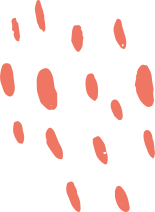 - Kể lần lượt các hoạt động theo trình tự (sử dụng các từ ngữ: đầu tiên, tiếp theo, sau đó, trong khi đó, bên cạnh đó, cuối cùng,...).
- Mỗi hoạt động cần nêu cụ thể (hoạt động diễn ra trong bao lâu, ở địa điểm nào, em tham gia cùng với ai,...).
- Có thể kết hợp nêu nhận xét, đánh giá về hoạt động (hoạt động ấn tượng nhất, thú vị nhất,...).
Thân bài
Kể lại hoạt động trải nghiệm
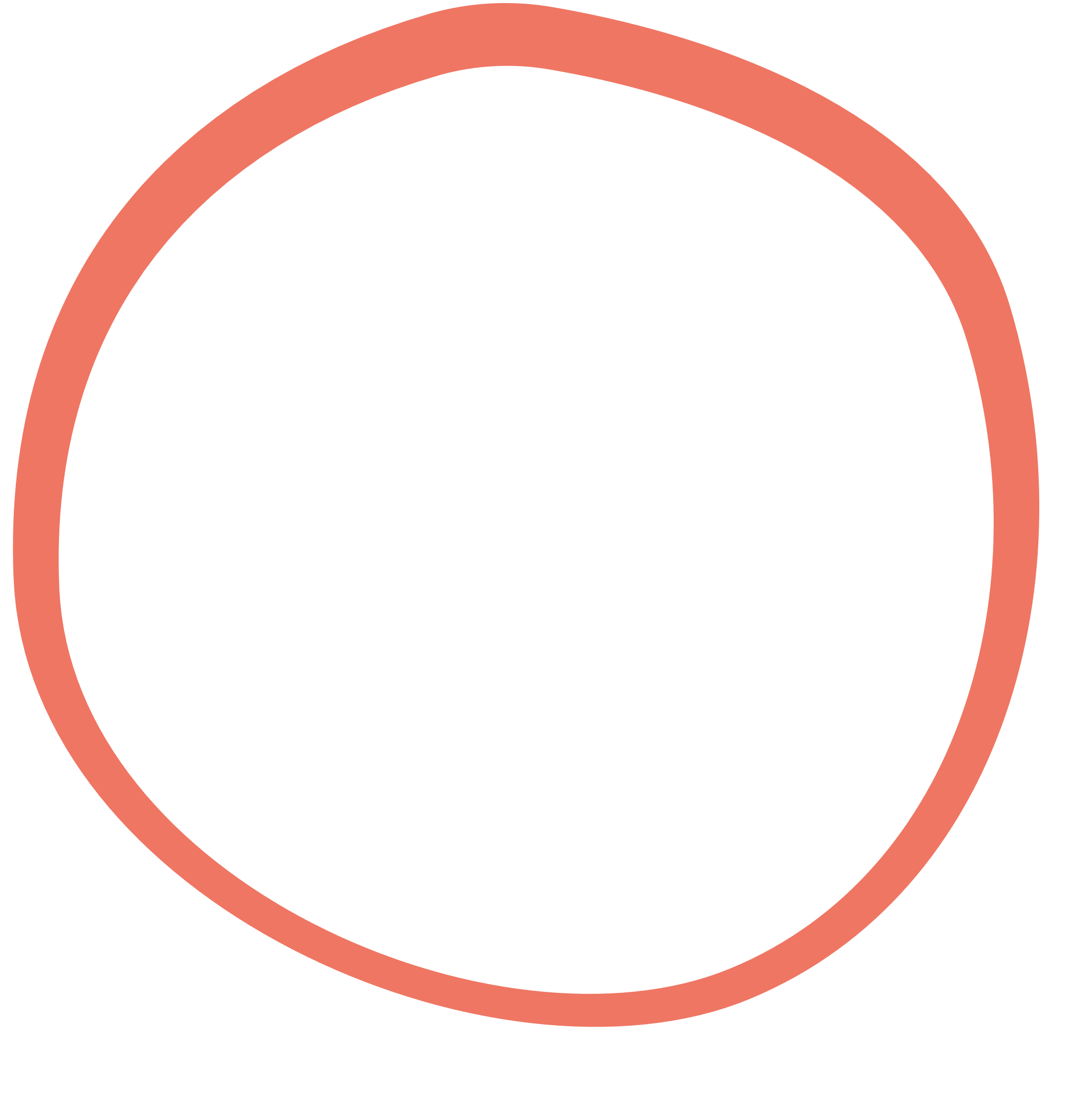 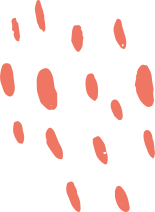 - Nêu kết quả của hoạt động (hiểu thêm về di tích, làng nghề,...).
- Bày tỏ suy nghĩ, cảm xúc đối với hoạt động (yêu thích, thú vị, tự hào,...).
Kết bài
Chia sẻ suy nghĩ và cảm xúc về hoạt động trải nghiệm.
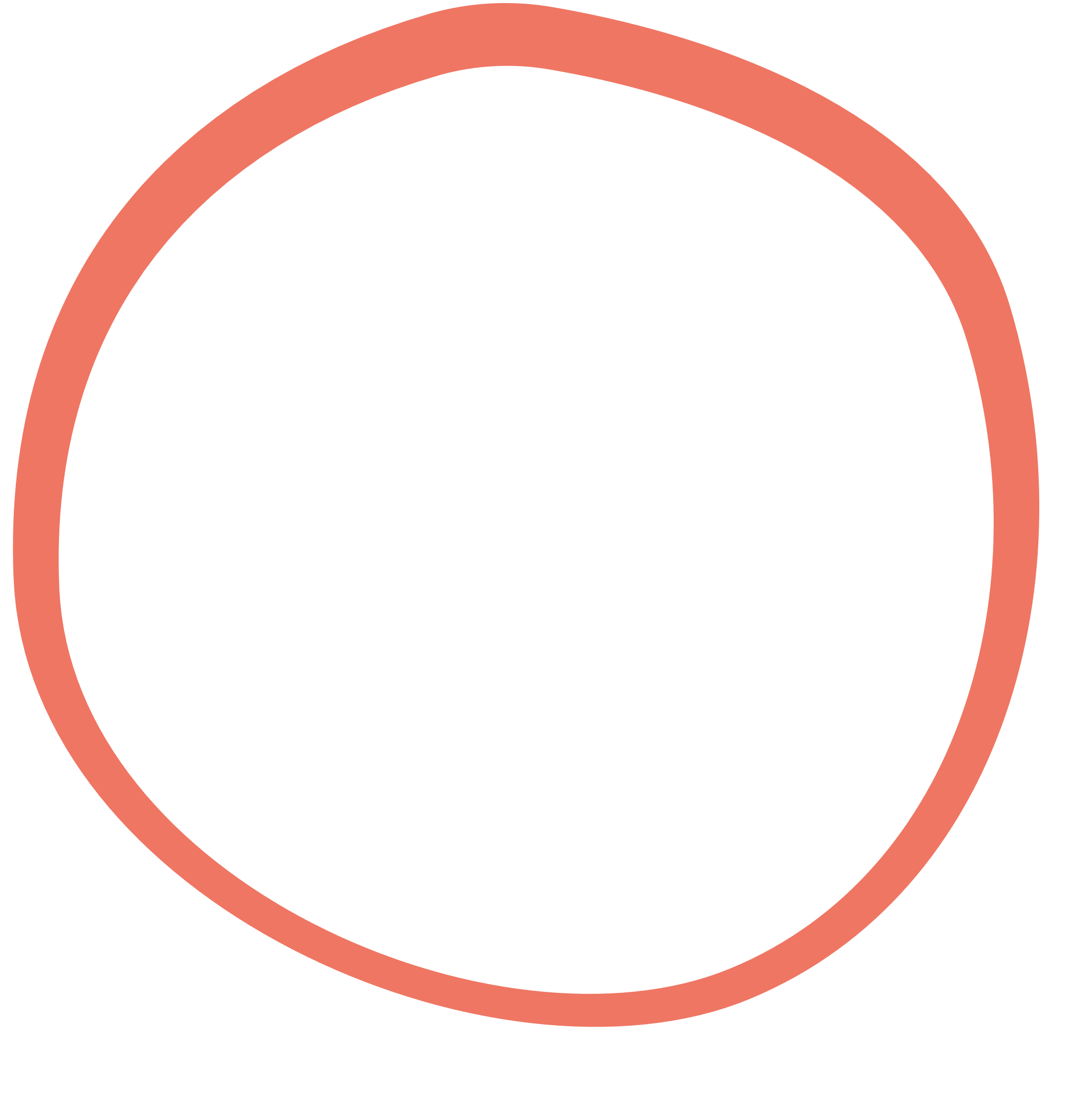 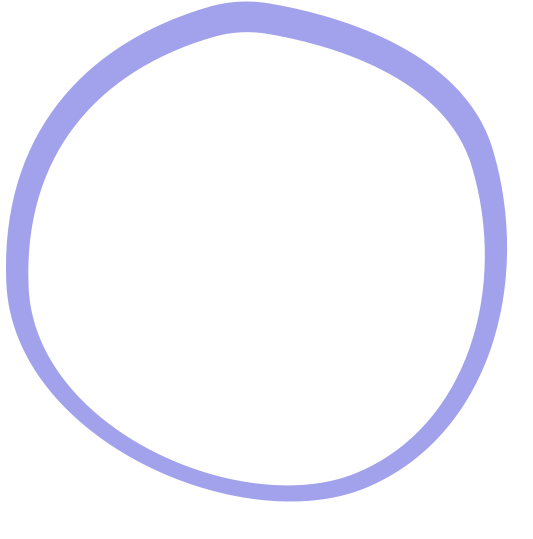 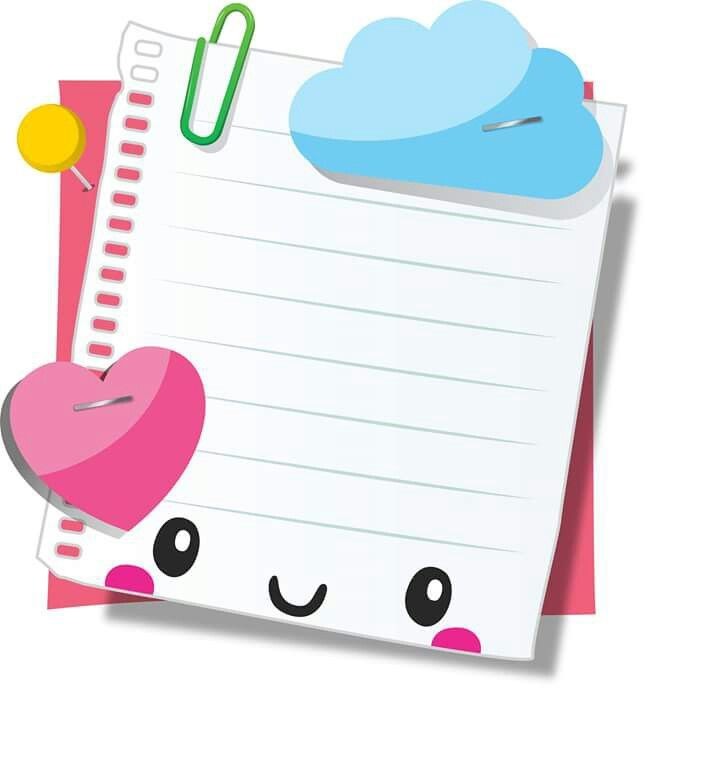 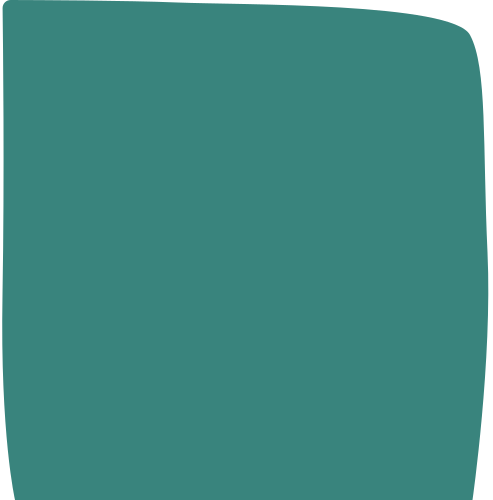 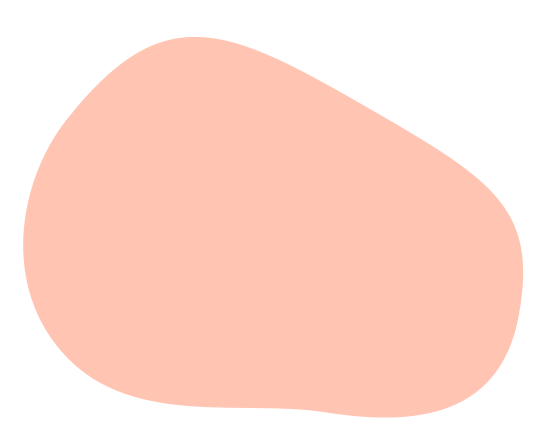 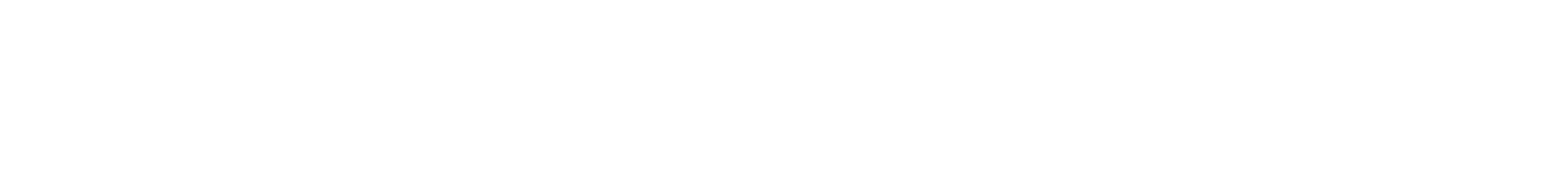 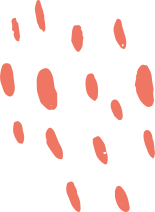 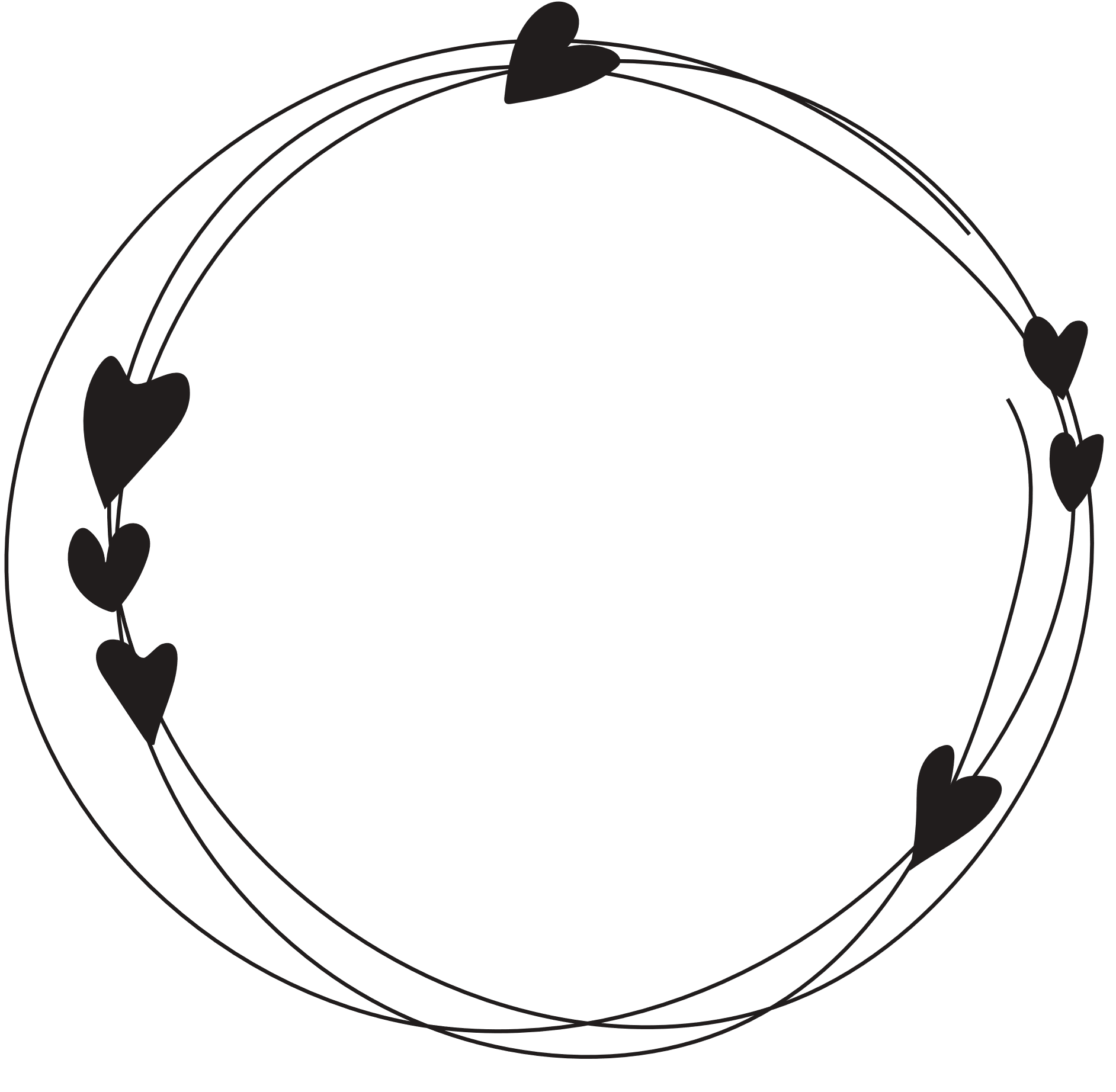 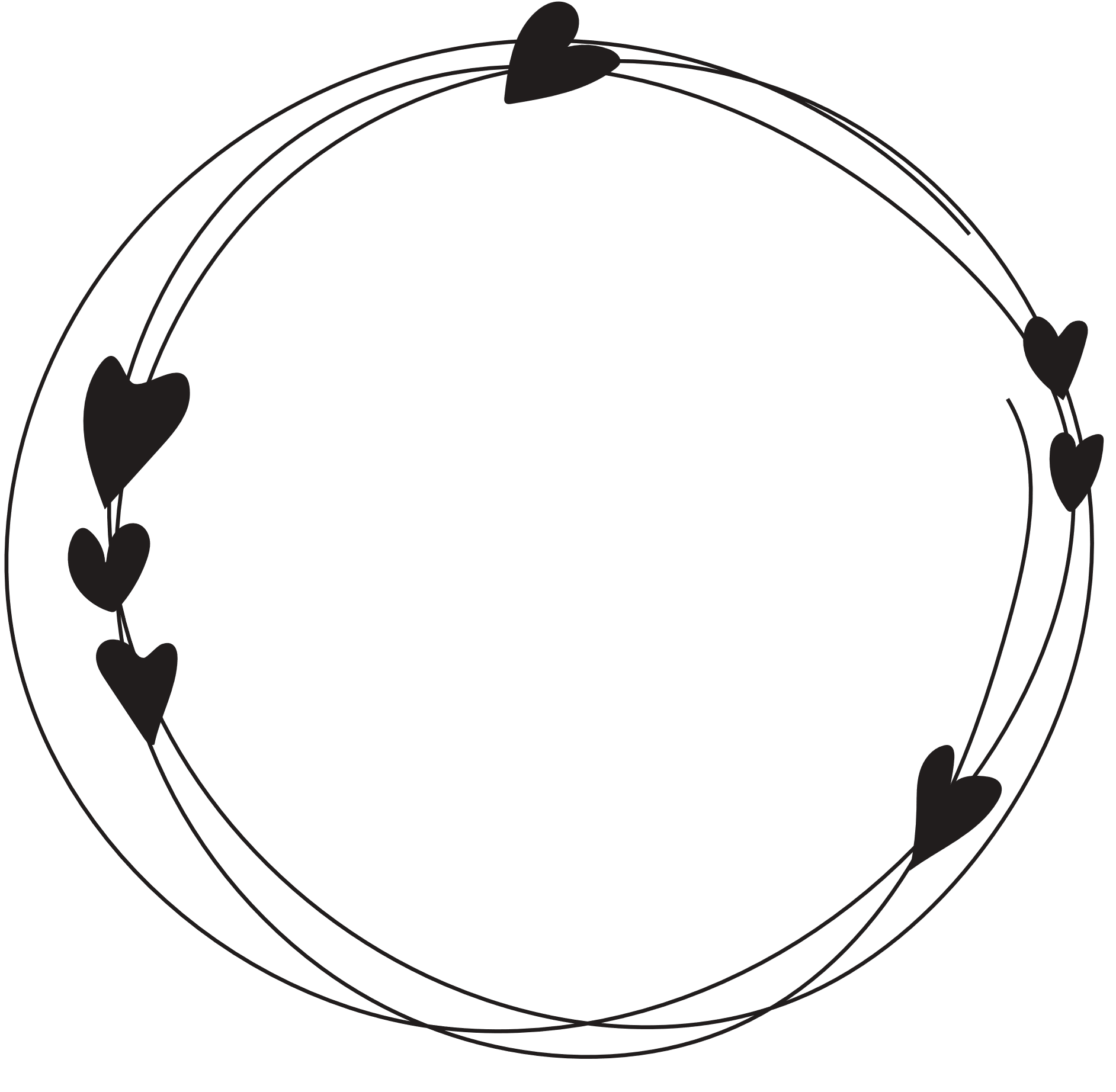 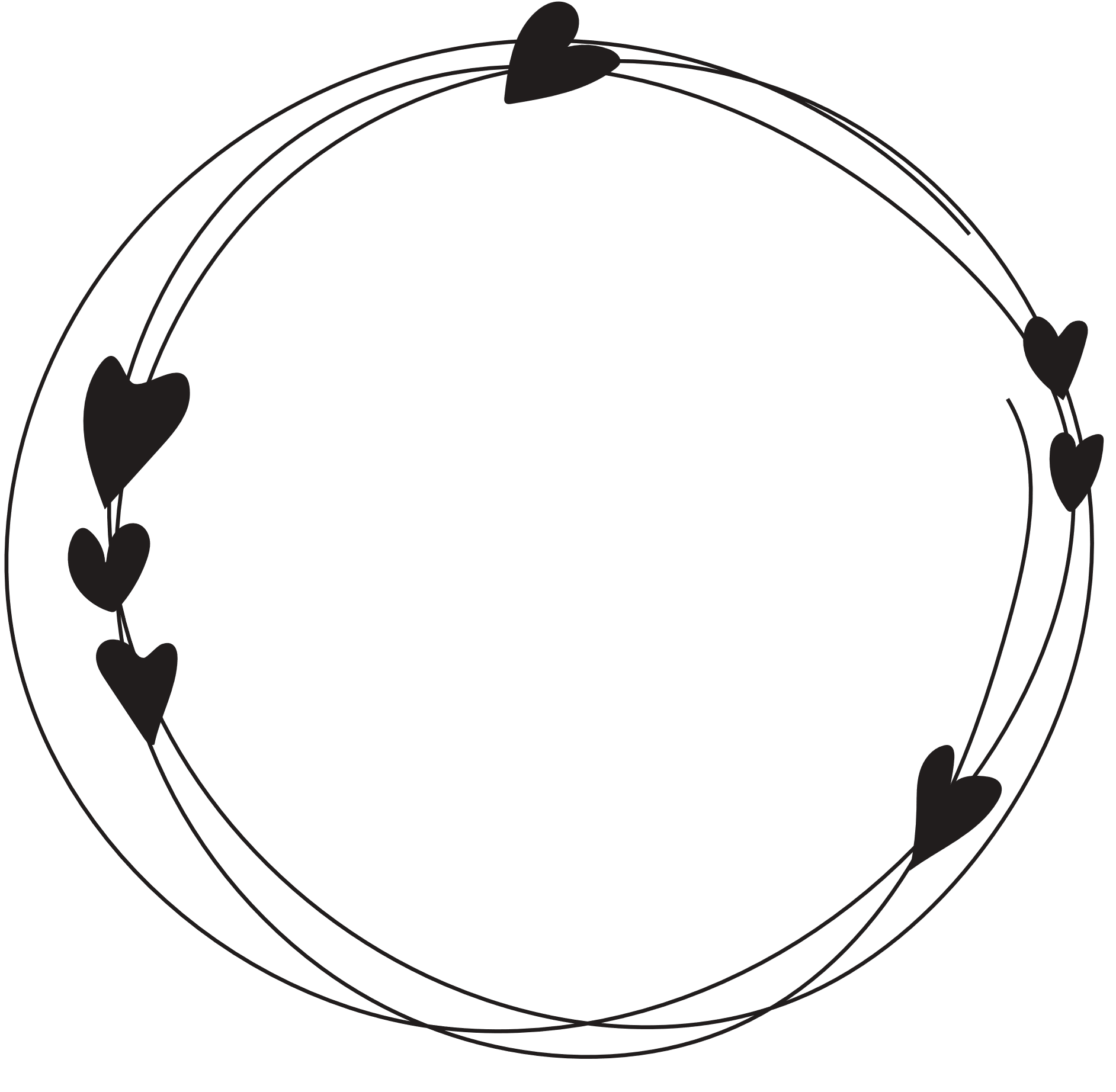 Nêu rõ kết quả của các hoạt động, việc làm.
Các hoạt động được sắp xếp theo trình tự hợp lí.
Thể hiện suy nghĩ, cảm xúc khi tham gia hoạt động.
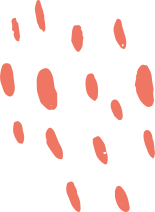 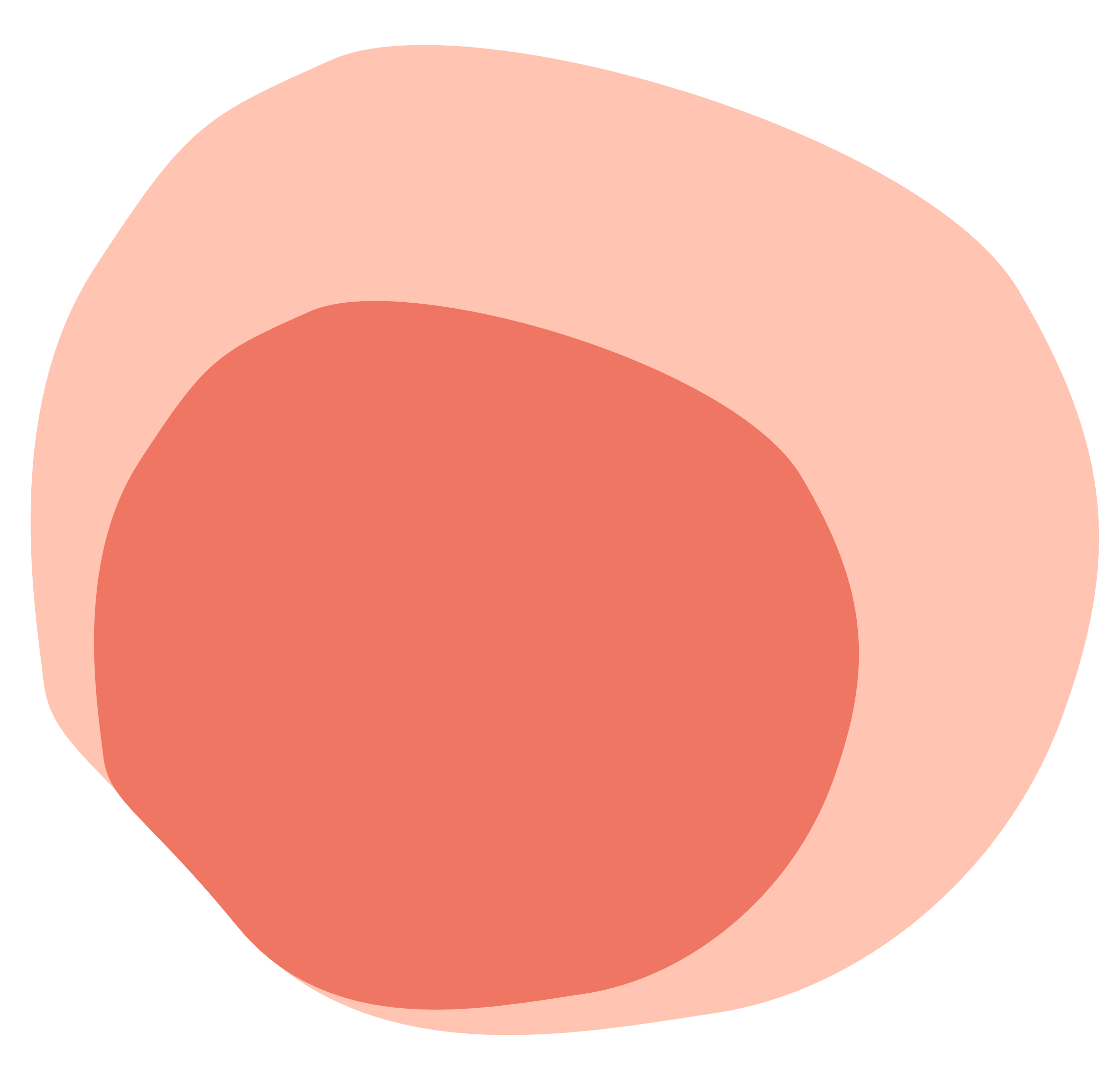 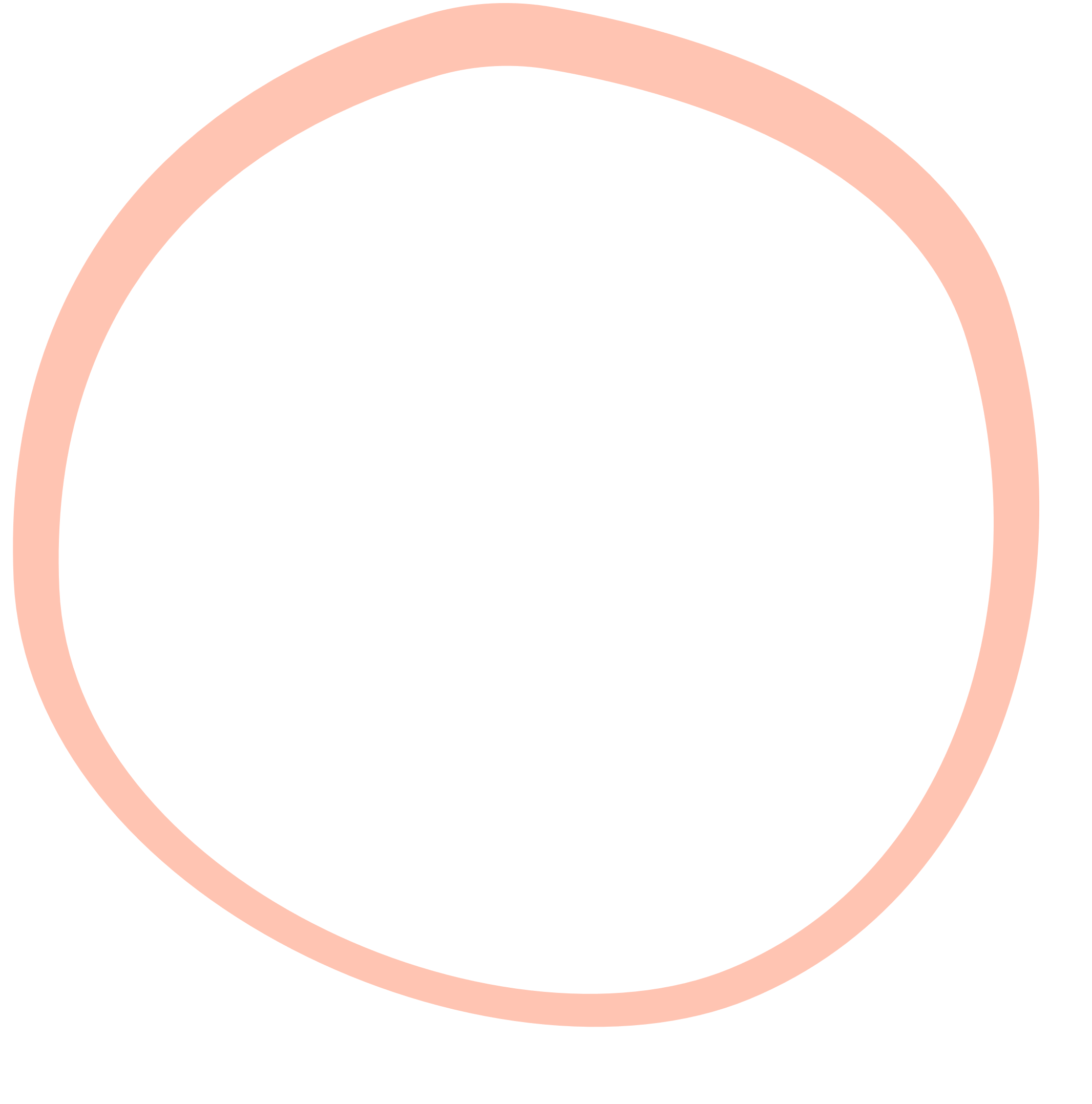 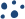 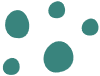 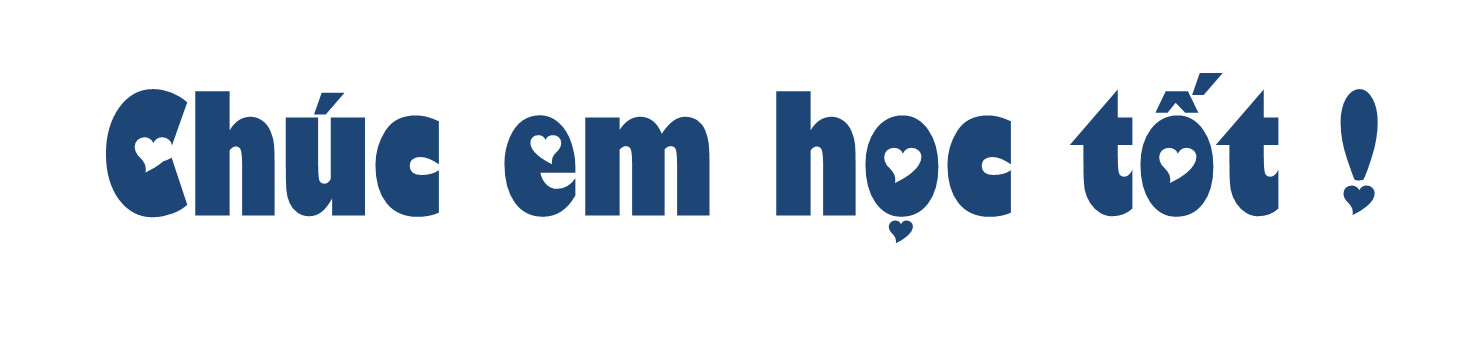 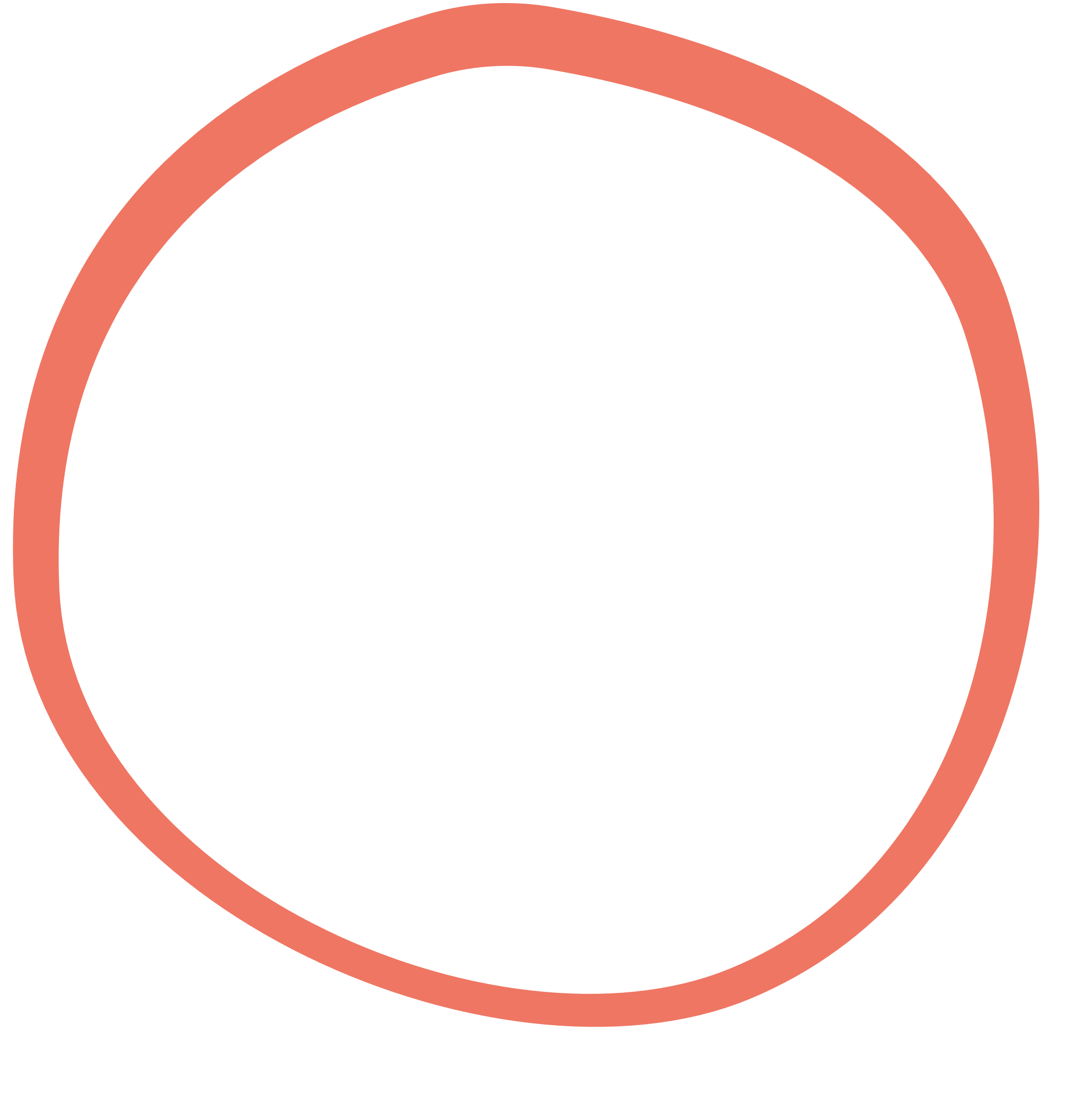